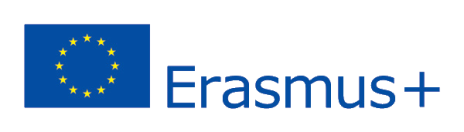 2020-1-UK01-KA201-079177
5.	 Terreni, Texture, Media in un oggetto primitivo
3D Worlds
Terreni
È possibile modificare il terreno di ogni regione cambiando l'altezza del terreno in ogni luogo. 
Un modo per modificare l'altezza è entrare nel Mondo 3D come avatar e utilizzare gli strumenti forniti dal Visualizzatore 3D (è necessario essere il proprietario della regione o che la regione sia configurata per consentire la modifica del terreno). 
Per farlo, fate clic con il tasto destro del mouse su un punto del terreno e selezionate "Modifica terreno": si aprirà la casella degli strumenti di modifica del terreno.
terreni
Un modo rapido per impostare rapidamente la mappa dell'altezza su valori specifici è usare il comando "riempimento terreno" nella console di Opensimulator. 
Esiste anche un software di terze parti che può essere usato per generare un file di terreno (heightmap) da usare in Opensimulator. Un terreno di OpenSim è fondamentalmente un file immagine composto da punti in scala di grigi. Un punto nero corrisponde a un'altitudine pari a zero, o a venti metri (60 piedi) sotto il livello del mare default. L3DT è un'applicazione Windows per la generazione di mappe del terreno e texture che può essere utilizzata per generare file del terreno di alta qualità.
TEXTURE
In qualsiasi oggetto 3D creato in Opensimulator, è possibile assegnare e regolare immagini/texture specifiche su ogni piano.
Dal menu di modifica di un oggetto primitivo o di un set collegato, è possibile accedere alla scheda "Texture" per modificare l'immagine della texture.
Se si desidera selezionare superfici specifiche dell'oggetto, assicurarsi di selezionare la casella di controllo "Seleziona faccia". Tenere premuto il tasto 'select' se si desidera selezionare più superfici.
TEXTURE
Selezionare uno dei file di texture (immagine) presenti nell'inventario (è possibile caricare facilmente le immagini) per applicarlo alle superfici.
I valori sottostanti (Scala orizzontale, Scala verticale, Ripetizioni al metro, Gradi di rotazione, Sfumatura orizzontale, Sfumatura verticale) possono aiutare a regolare l'applicazione della texture dell'immagine.
È possibile modificare anche il colore, regolare la trasparenza e l'effetto brillante. È possibile utilizzare immagini con trasparenza (come .png) per ottenere oggetti 2D complicati.
Media su un oggetto primitivo
Media su un oggetto possono contribuire a rendere il mondo più interattivo, fornendo un modo per incorporare pagine web, video e altri contenuti basati sul web nel mondo. Praticamente tutto ciò che ha un URL può essere incorporato. 
È possibile utilizzare la funzione Media on a Prim per visualizzare un documento di Google Drive su un pannello. Il documento deve essere 'Pubblico sul Web', in modo che sia accessibile senza accedere a Google Drive.
Media su un oggetto primitivo
È inoltre possibile utilizzare la funzione Media on a Prim per visualizzare video nei pannelli all'interno del mondo. L'approccio è simile a quello della sezione precedente. È necessario utilizzare l'URL della pagina in cui è ospitato il video.